Милые женщины с                          8 марта !!!
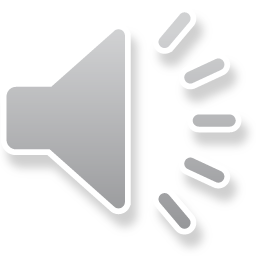 Идет весна, и пусть не жарко,
Но вместе с ней, как лета тень, –
Приходит к нам 8 Марта –
Международный женский день,
Он – праздник ласки, красоты,
Любви, надежды и мечты.
Милые женщины Вас я поздравляю
И в этот праздник Вам желаю:
Пусть этот день счастливым будет,
И распускаются цветы.
Пусть солнце светит Вам повсюду,
И все сбываются мечты!
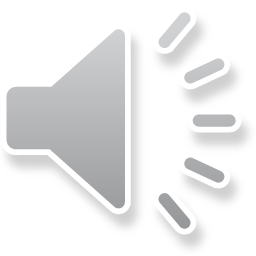 В 8 марта мы хотим сказать Спасибо за английский ваш язык! Его непросто в наши головы вбивать, Но каждый уж к английскому привык. Пусть будет это день хорош, красив, И на подарки разные горяч! Мы говорим, стараясь, что есть сил: My dear teacher, happy 8th of March!
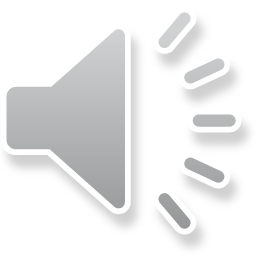 Математики азы, Её тайны и глубины Постигаем с Вами мы, Вы – учитель наш любимый! Поздравляем с женским днём! Пусть весна Вас вдохновляет, И пусть творческий подъём Никогда не исчезает!
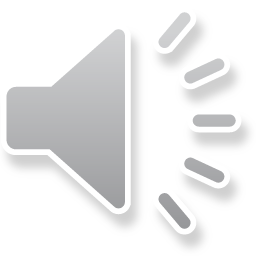 Настоящий секретарь, Это камень или сталь,Пожелать хочу Вам, леди, Ангела терпения, Пусть всегда хорошим будет Ваше настроение! А улыбка и сиянье ваших глаз Радуют людей, что окружают вас!
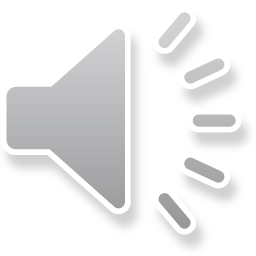 Не только карту мира узнаём, Мы с Вами жизнь во многом познаём. И поздравляем с радостью сегодня Мы Вас с Международным женским днём! Пусть в Вашей жизни будет море счастья, И океан добра встречаете Вы в ней, Не будет даже дуновения ненастья, А будет ураган из творческих идей!
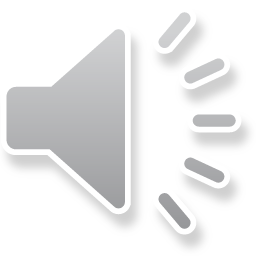 Цветы сегодня – не объект для опыта, А от души торжественный подарок. Пусть будут все приятны Ваши хлопоты, И каждый миг волшебный будет ярок! 8 Марта, красочный и радостный Стучится вдохновенно в каждый дом. Пусть принесет он миг удачи сладостной, Одарит и уютом и теплом!
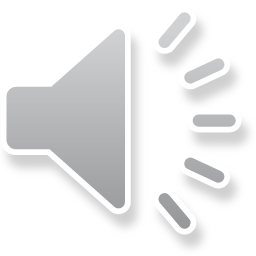 Вы у доски воистину прекрасны,И класс глядит на вас, разинув рот;Ни слова не проносится напрасно,Мы знания глотаем, как компот.Уроки ваши — и десерт, и ужин,И в этот праздник всех прекрасных дамМы говорим: ваш труд нам очень нужен,За то, что с нами вы — спасибо вам!
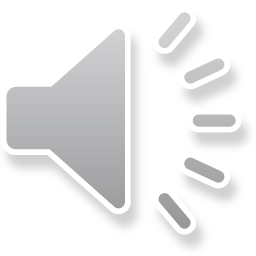 Вся история мира огромного Педагога такого не знает – Достойного, мудрого, скромного, Кого мы сейчас поздравляем!С 8 Марта, прекрасным,    торжественным И несущим Вам чары весны! Пусть все будет ну просто божественно И сбываются лучшие сны!
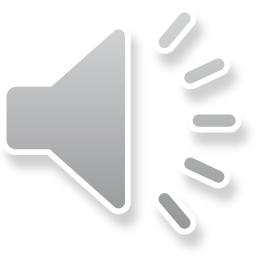 О, физика, вот сложная наука –  Протянет мне учительница руку, И я смогу понять азы предмета, Хотя, порою, нереально даже это…Учительница физики – вот гений! Кумир былых, грядущих поколений! Я Вас в 8 марта поздравляю, Всегда такой же умной быть желаю!
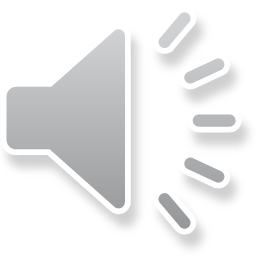 Химия – страна чудес! И Вы гениально У детей к ней интерес Будите реальный!Хочется Вам пожелать В женский день удачи, Чтоб легко было решать В жизни все задачи!
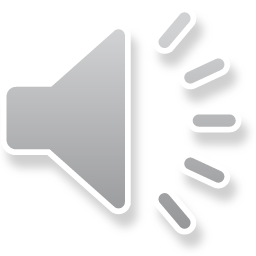 Законный самый выходной8-е марта, день весенний,Сегодня в школу — ни ногой,Мы объявляем воскресенье!Тетрадей — тоже никаких,Бокал шампанского — и танцы!Ученики? Да ну всех их!Сегодня можно оторваться!
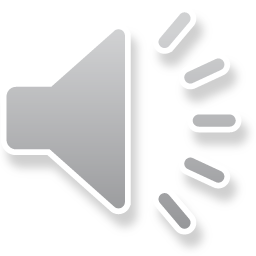 Учителя работа нелегка, Но нет для Вас задачи невозможной. Большой удачи легкая рука Пусть станет дружеской для Вас, надежной! 8 Марта пожеланья все – Чтоб счастливы Вы непременно были, Чтоб к Вам пришел успех во всей красе, И даже будни радость Вам дарили!
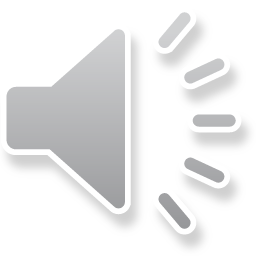 Вам за работой и не видно - Весна уже во двор спешит! Сегодня с днем восьмого марта Поздравим Вас мы от души! И пожелаем Вам терпенья В работе творческой такой – Литературным вдохновеньем Дышать легко нам лишь весной…
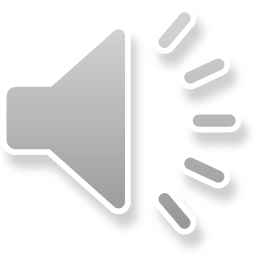 Методисту поздравление От родителей, детей, Как старались вы, потели, Было множество идей.Вы опора школы нашей, Указатель всех программ, И поэтому для Вас Сей букет подарим  Вам!
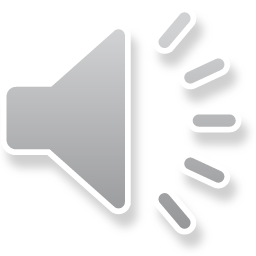 Библиотекарь, мы Вам желаем : Здоровья, счастья, мира, долгих лет,  И пусть судьба дарит Вам лишь радость,  Храня Ваш дом от горестей и бед!
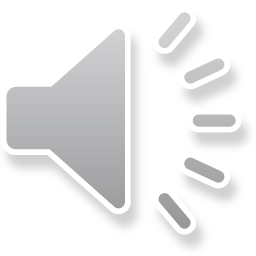 С душистой веточкой сирени Весна приходит в каждый дом, От всей души Вас поздравляем С Международным Женским днём!
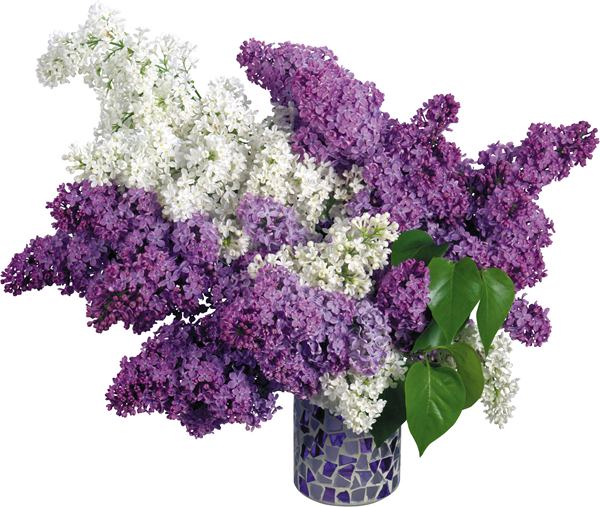 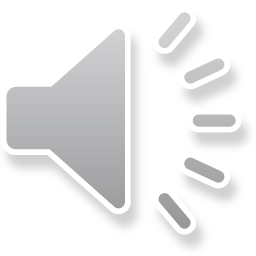 Знают взрослые и дети,Что прекрасней нет на светеВаших тёплых нежных рук,Милых взглядов, слов и губ.С женским днем вас поздравляем,В жизни солнышка желаем.Пусть улыбки без концаВаши радуют сердца!
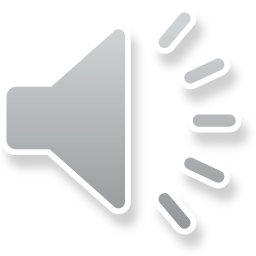 Тили-бом, тили-бом! Загорелся Кошкин дом! С нами это не случится – ходит сторож под окном! Ночью долгой, беспокойной Охраняет, сторожит. Мимо зорких глаз ее И комар не прожужжит!Вам подарим мы подснежник, Чтоб вы были самой нежной. Вам тюльпан подарим мы, Чтоб не знали Вы зимы. Чтоб всегда, назло морозам, Вы цвели, как эта роза. А мимоза, чтоб у Вас Счастье было каждый час!
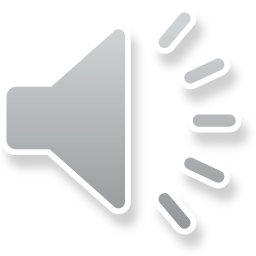 В фильме снимались: Наумова Е.А.                  Директор школы, учитель иностранных языковНовожилова Н.Б.            Замдиректора школы, учитель математикиКлестова М.В.                СекретарьБерзина Н.В.                   Учитель:  географии, классный руководитель 12 «Б»Баранова Н.В.                 Учитель: биологииВоронова Т.А.                 Учитель: русского языка и литературыКрупнова Т.В.                 Учитель: истории и обществознанияГоршкова Т.М.               Учитель: физикиКучерявая Л.Н.               Учитель: химииКудряшова Н.В.              Учитель: географииКудрявцева Т.И.              Учитель: математикиКирова Л.Н.                     Учитель: русского языка и литературыВинник И.И.                    Методист школыСоболева М.В.                  БиблиотекарьМаслова Л.А.                    ГардеробщицаТараканова С.Н.              СторожАзаренкова Ю.С. -   продюсерАзаренкова Е.И. -  чтец, оператор, звукорежиссер, сценарист, режиссер, композиториспользовалась музыка  -Вольфганг Амадей Моцарт «Allegro» , используемое оборудование –ноутбук дочерикиностудия       «AZONPRODAKTION»выражает благодарность всем участникам проекта.                                                                                                                           7.03.2014г.
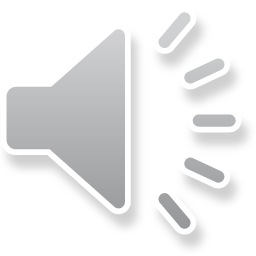